Short run production
By big money and the Russian
Short run graph
Fixed costs
Rent: $2,700/month
Electricity: $1,500/month
Gas: $200/month
Cable: $100/month
Variable costs
Labor: $10.00/hr
Food Supplies:  $2.43/burrito
Sales Tax: $0.22/burrito
Burrito breakdown
Tortilla: $0.15
Rice: $0.50
Beans: $0.09
Meat: $0.50
Cheese: $0.18
Avocado $0.66
Lettuce: $0.02
Tomato: $0.25
Sour Cream: $0.05
Hot Sauce: $0.03
One Burrito: Priceless
Short run vs. Long run
Short run limits
Marginal costs (mc)
The cost to produce one more of a product
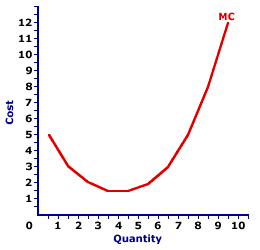 Average fixed costs (afc)
Total Fixed Costs/number of units produced
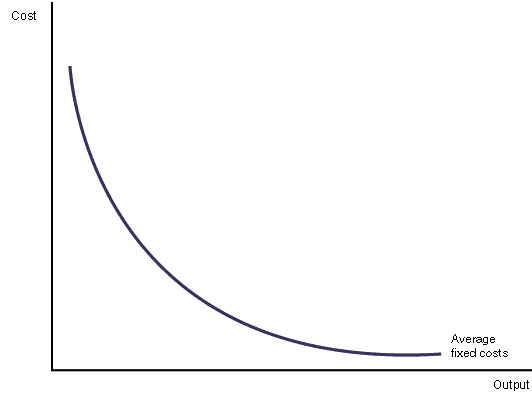 Average variable costs
Total Variable Costs/number of units produced
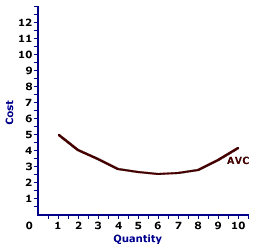 Average total costs
Fixed costs + Variable Costs/ number of units produced 
			     or
	                           AVC +AFC
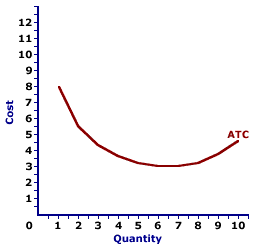 Shutdown: If less than q2
Operate at loss: q2-q4
Short run profit: Quantity>q4
Long run equilibrium: at q4
DATA
AVC
82.5
42.5
29.16
22.5
18.5
28.75
29.16
22.19
29.16
26.5
Quantity
1
2
3
4
5
6
7
8
9
10
AFC
150
75
50
37.5
30
25
21.4
18.75
16.67
15
ATC
232.5
117.5
79.16
60
48.5
53.75
51.56
40.94
35.83
31.5
Production cost graph
How did we get all that….Data!?
Fixed Cost:
$4,500/month
$150/day

AFC: 
150/quantity
Variable costs
$2.50/burrito
$10/hour/employee
$80/employee/day

Law Diminishing Returns:
First Employee: 5 burritos
Second Employee: 3 burritos
Third Employee: 2 burritos
Variable costs (cont.)
AVC: variable cost/ quantity
[Speaker Notes: Big money]
Average total cost
AFC+AVC=ATC

 150+82.5=232.5
 or
Fixed costs + Variable costs/ Quantity